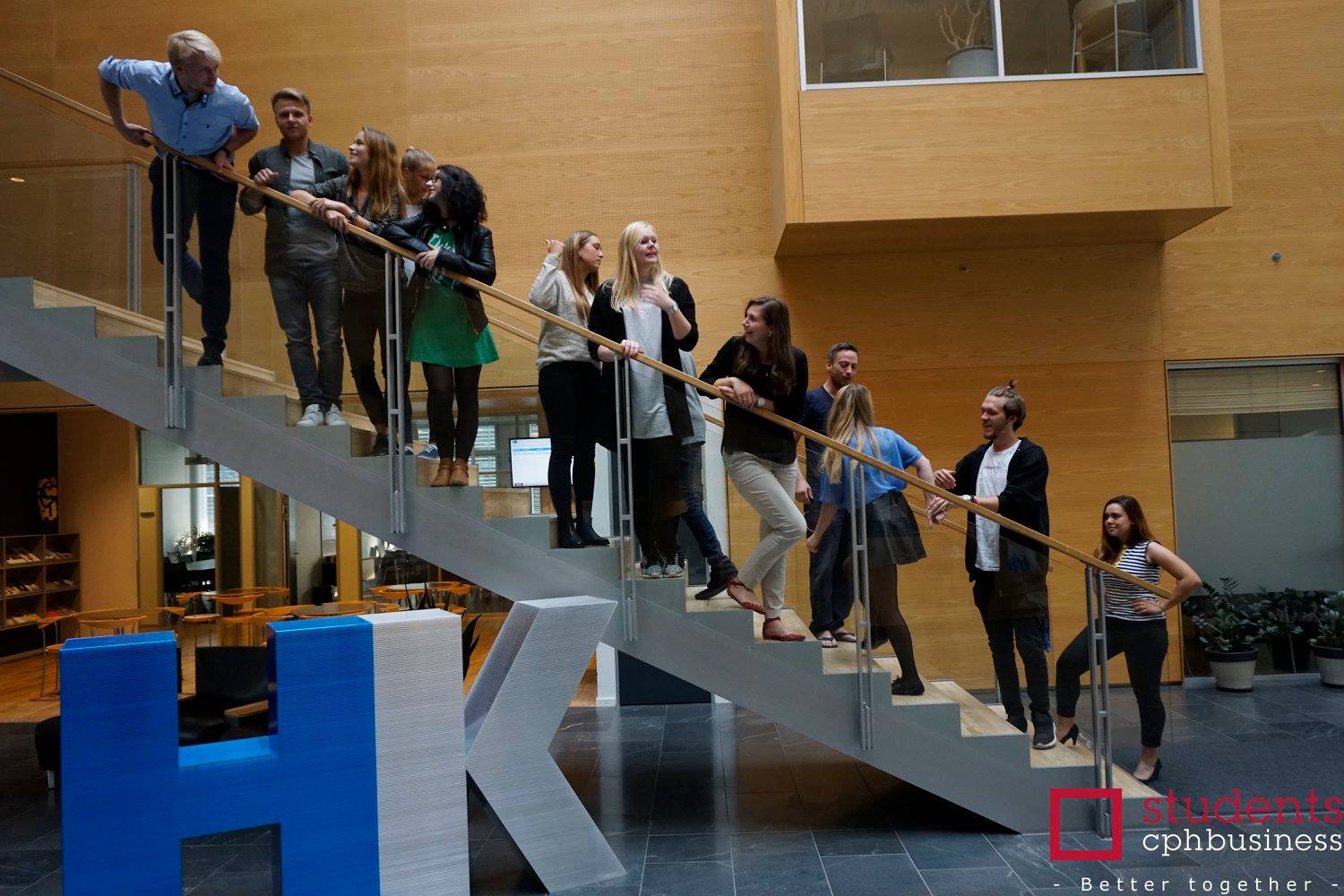 35th Board meeting
Cphbusiness Students
09.10.2019
Agenda
Approval of the agenda
Choice of minutes taker 
Approval of the minutes (34th meeting)
Choose content for HK workshop
Friday bar orientation
AGM
Next board meeting
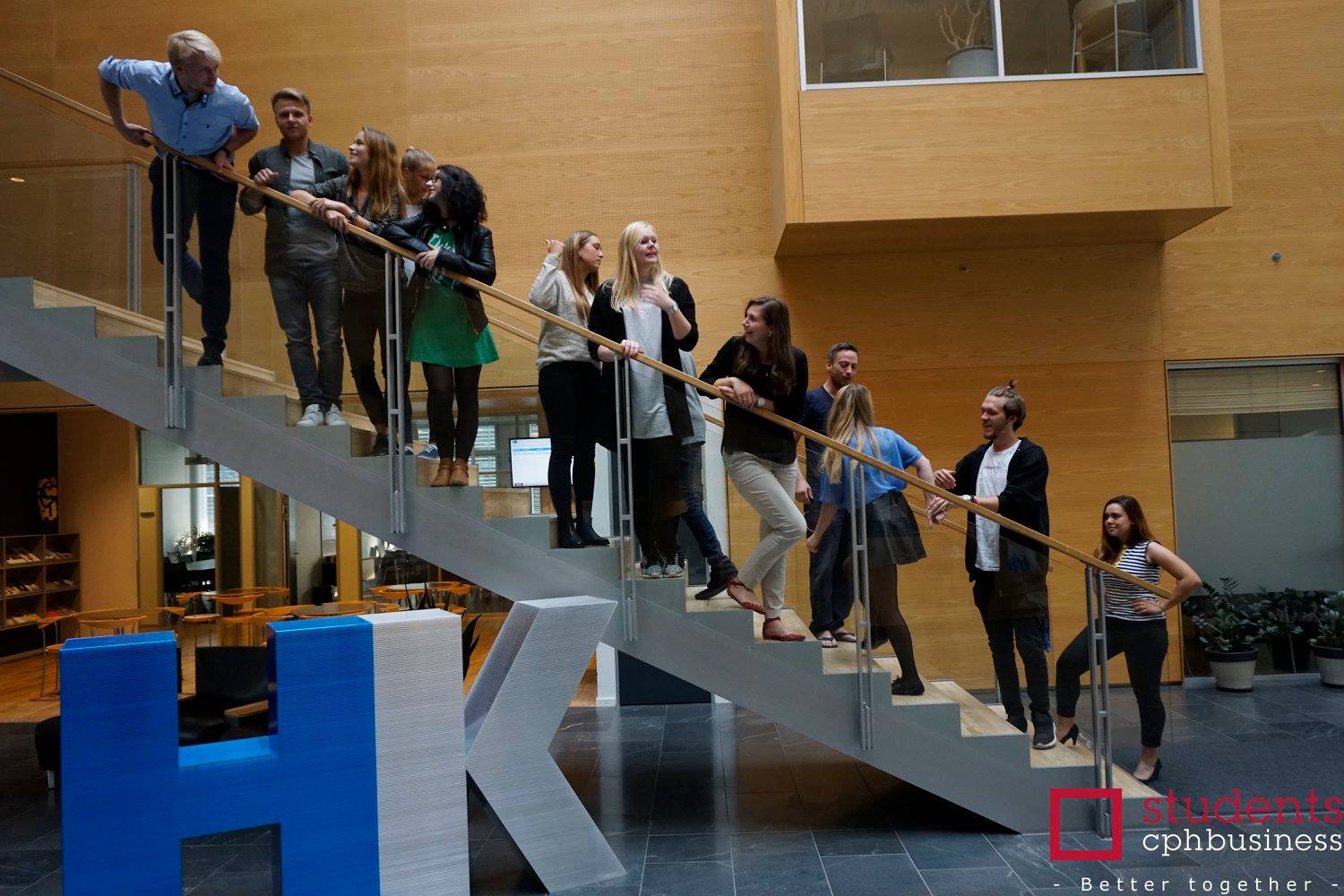 1. Approval of the agenda
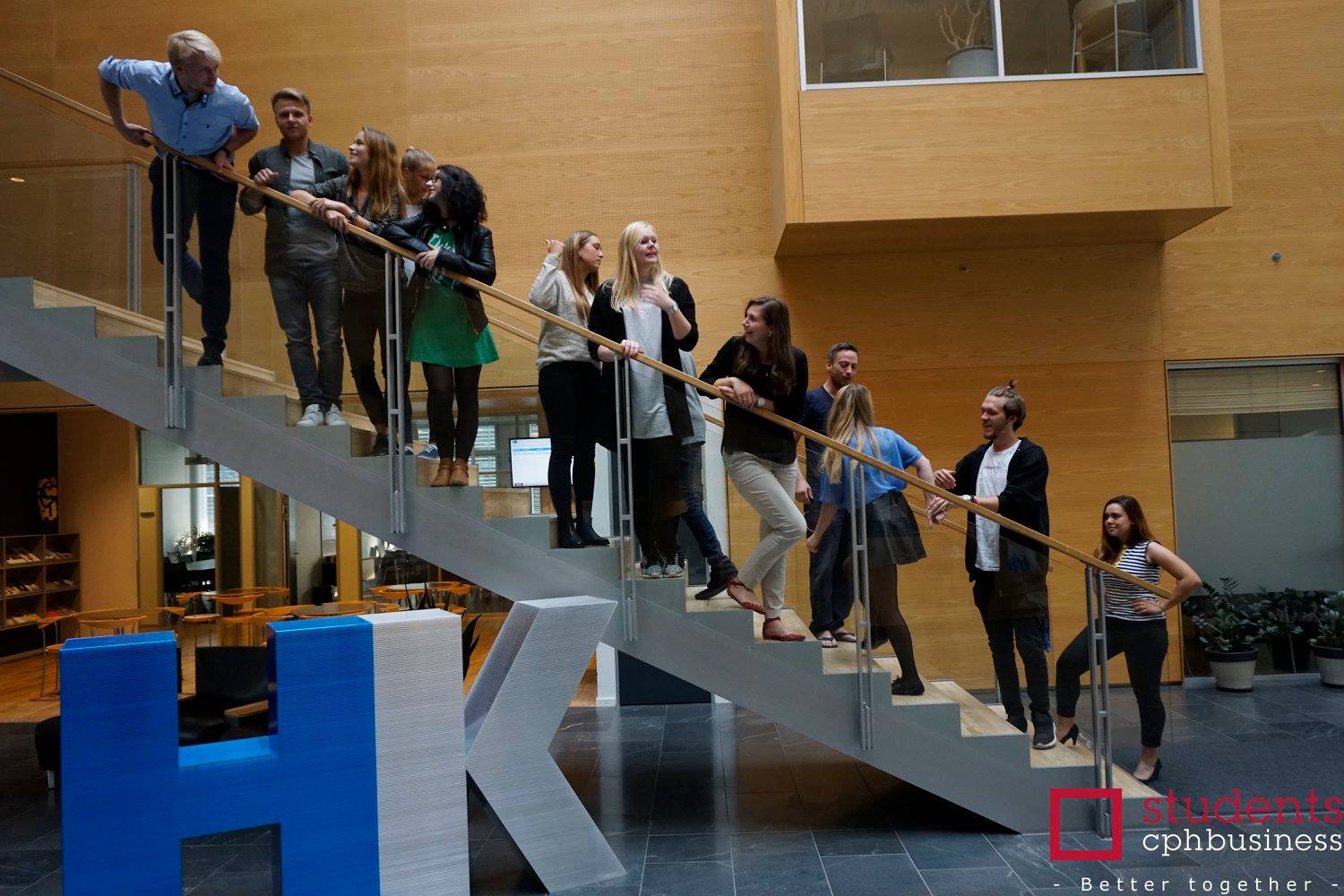 2. Choice of minutes taker
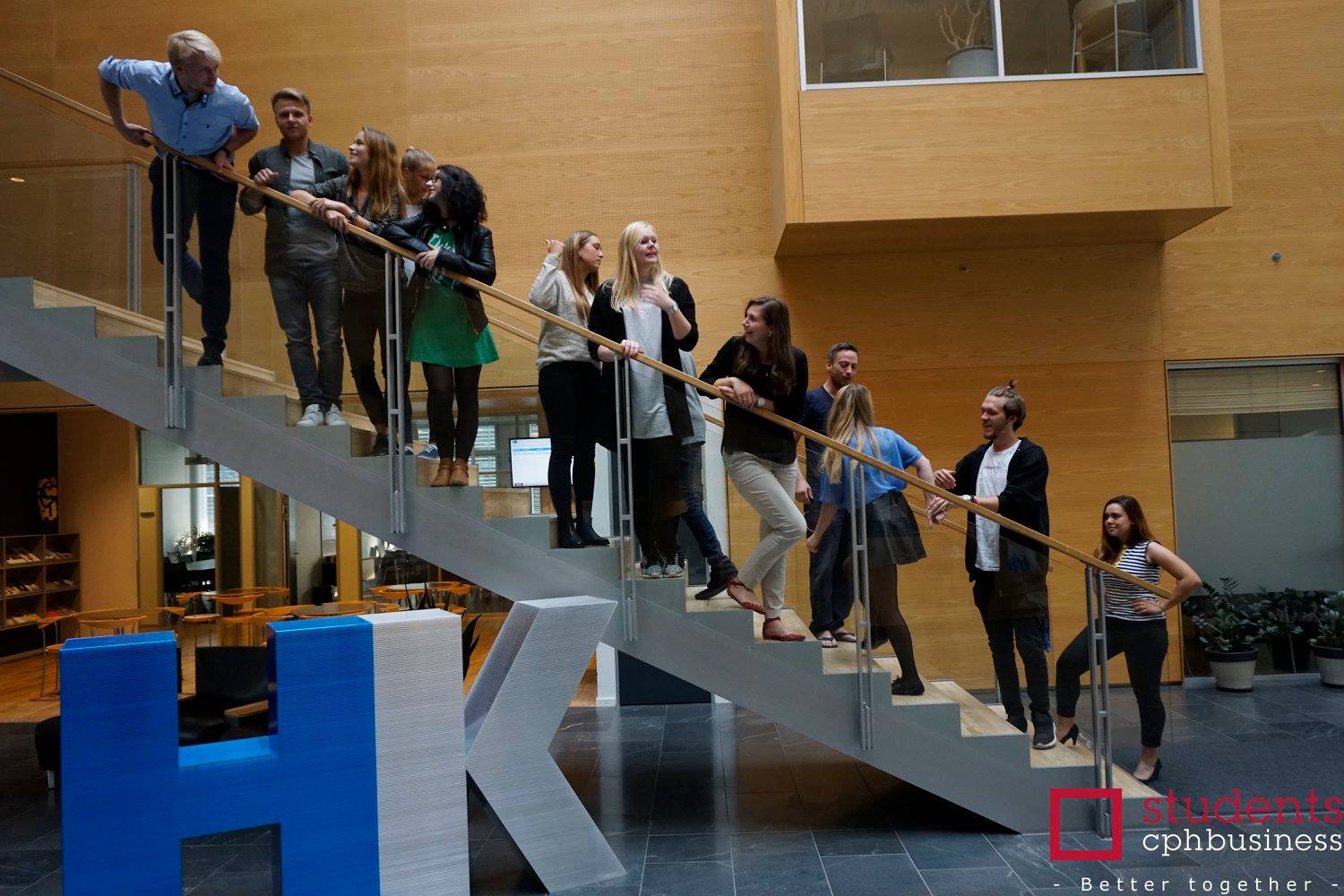 3. Approval of the minutes from the 34th board meeting
4. Choose content for HK Workshop
Current suggestions: - Strategic management- Time management- Debate 
Other suggestions?
5. Friday bar orientation
What is the current situation?
What are the final agreed dates?
Afterparties
What needs to be done?
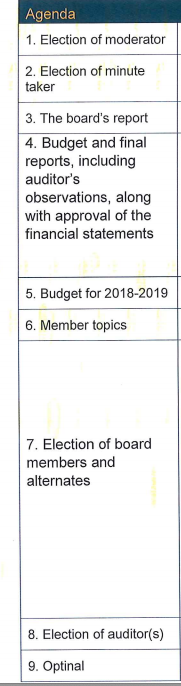 6. AGM
Date needs to be agreed on- Suggestion: 21st of November
Agenda for the AGM Last years agenda
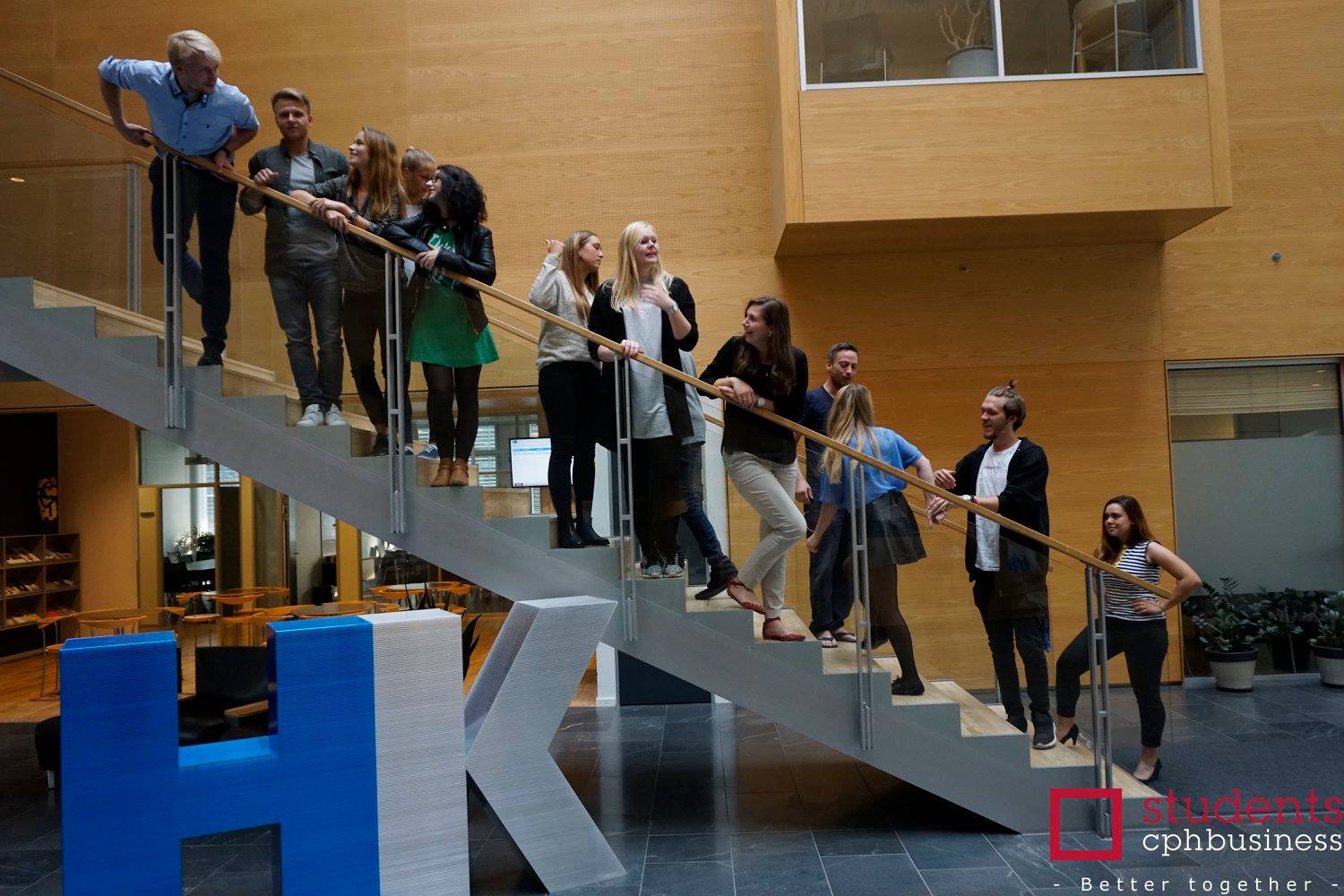 7. Next Board meeting